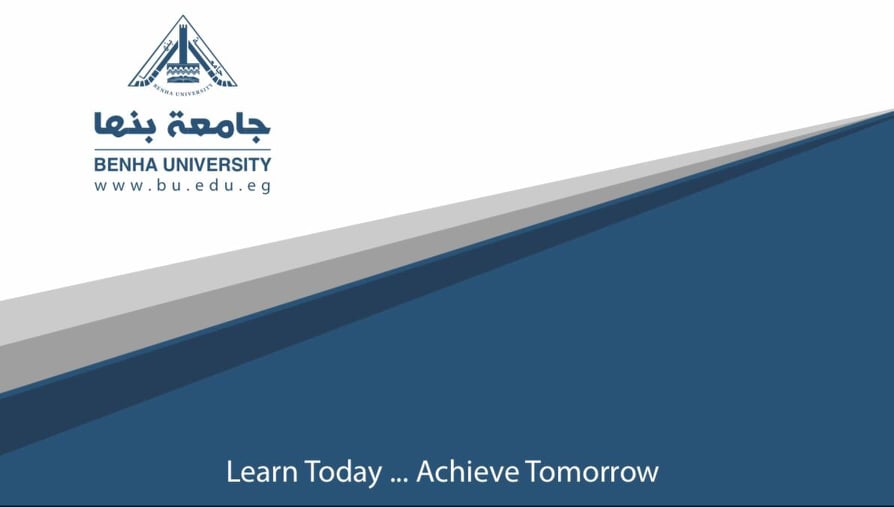 وصف ببليوجرافى متقدم
د.سها بشير أحمد عبد العال
دبلومة المكتبات
قسم المكتبات والمعلومات
حقل 008
تاج 020
الترقيم الدولى الموحد
مثال
1256489321
الحل :
020## $a 1256489321

2. 1256489321 – 30  جنيها مصريا
الحل :
020## $a 1256489321:$c 30 ج. م.
تاج 040
مصدر الفهرسة
مثال 
فهرسة أصلية – تتم لأول مرة 
الحل : 
040 ## $a EG-EULC $C EG-EULC
لو الفهرسة معدلة – استيراد 
040 ## $a EG-EULC $C EG-EULC $d EG-EULC
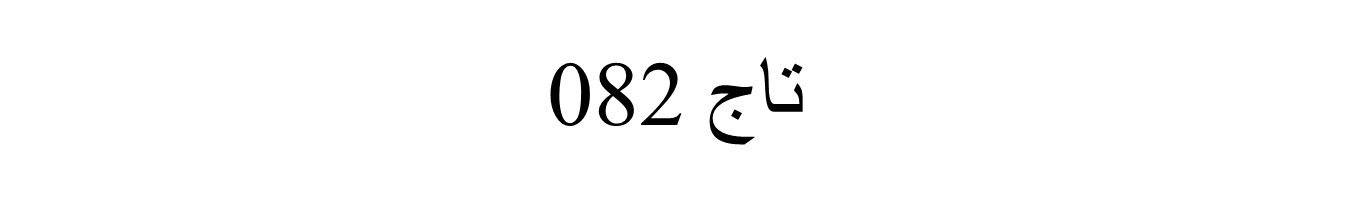 رقم التصنيف
مثال
120 
الحل 
082 40   $2 21   $a 120
تاج 100مدخل رئيسى باسم الشخص
مثال
محمد أحمد السيد 
100 1# $a السيد، محمد أحمد .
مثال
قم بصياغة البيانات التالية باستخدام معيار مارك :
20 جنيها مصريا – أحمد أنور بدر – 100 – تم إجراء تعديل على الفهرسة – 2548736541
الحل
020## $a 2548736541 :$c 20 ج. م.
040 ## $a EG-EULC $C EG-EULC $d EG-EULC
082 40   $2 21   $a 100
100 1# $a بدر، أحمد أنور .
العنوان   تاج 245
1- تاريخ مصر 
245 01 $a تاريخ مصر

3- لإيقاظ الضمائر 
245 11 $a لإيقاظ الضمائر

2- المكتبة الرقمية
 245 21 $a المكتبة الرقمية

4- من عجائب الدنيا السبع 
245 31 $a من عجائب الدنيا السبع
العنوان الفرعى
المطبوعات فى مصر – دراسة ببليوجرافية – هاشم فرحات 
100 1# $a فرحات، هاشم .
245 21 $a المطبوعات فى مصر : $b دراسة ببليوجرافية / $c هاشم فرحات .
بيان المسؤولية
هاشم فرحات . المطبوعات الحكومية

100 1# $a فرحات، هاشم .
245 21 $a المطبوعات الحكومية / $c هاشم فرحات .
مثال :
النشر على الانترنت –أحمد حافظ السيد – الجوانب المالية والاقتصادية – 2367895241
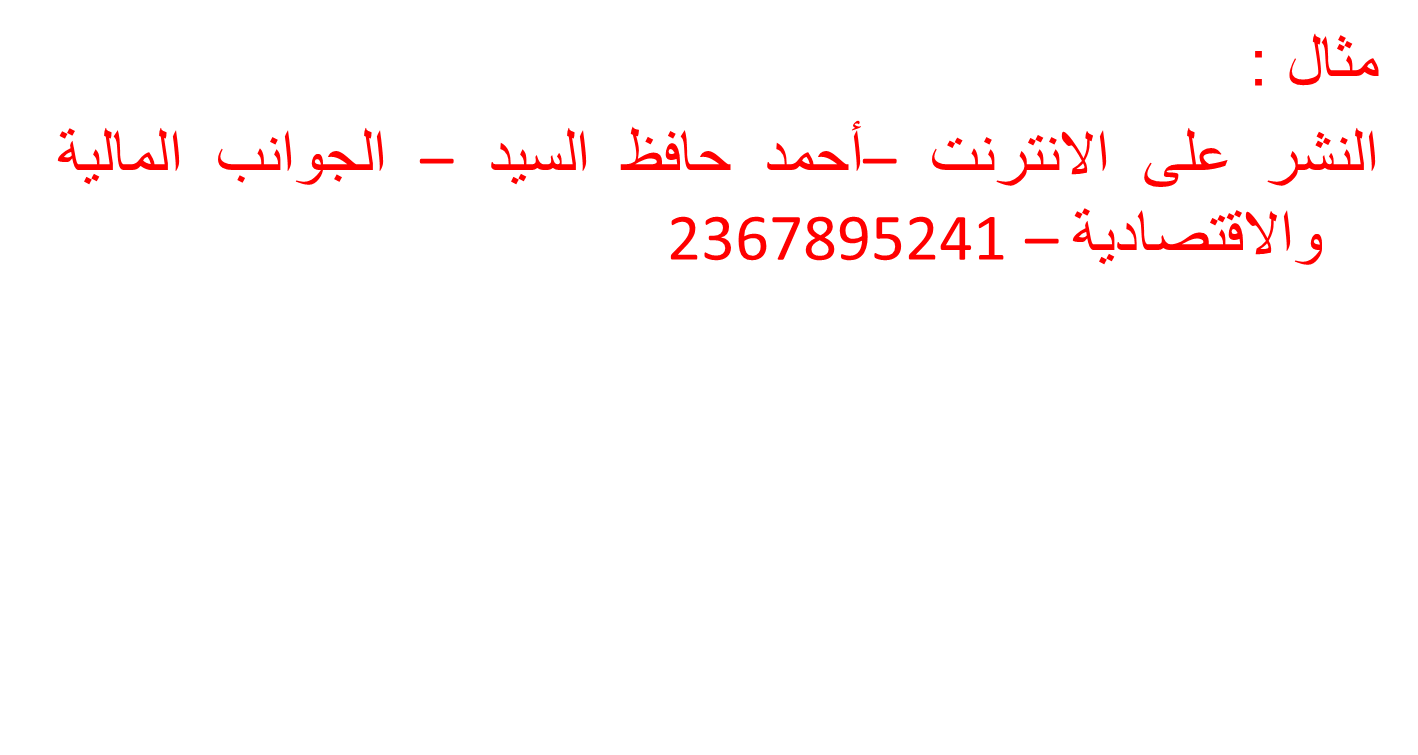 020 ## $a 2367895241
100 1# $a السيد، أحمد حافظ .
245 21 $a النشر على الانترنت : $b الجوانب المالية والاقتصادية / $c احمد حافظ السيد .
الوصف الببليوجرافى المتقدم من خلال الميتاداتا
الميتاداتا :
هى بيانات وصفية تساعد فى وصف مصادر المعلومات الالكترونية الموجودة على الحاسب والانترنت للمساعدة فى تحديد أماكنها وإمكانياتها
خصائص الميتاداتا
تنشأ داخليا أو خارجيا 
تنشأ بواسطة الحاسب أو يدويا 
تنشأ بواسطة متخصصين أو غير متخصصين
تعتمد على قالب مثل مارك أو لا تعتمد مثل دبلن كون 
تطبق على وعاء مفرد أو على مجموعة بالكامل
أنواع الميتاداتا
1- الميتاداتا الوصفية 
لبيانات التى تصف المصدر مثل اسم المؤلف والعنوان وارقام الصفحات
2- الميتاداتا الادارية
وتتضمن البيانات التى توضح حجم الملف والبرنامج المناسب لتشغيله وتوضح حقوق الملكية الفكرية وكيفية الوصول للمصدر 
3- الميتاداتا الادارية:
هى البيانات التى تنشأ بطريقة تلقائية بمجرد حفظ الملف